Обучающий семинардля руководителей отрядов ЮИД
для проведения занятий в рамках проекта «Наставник ЮИД»
Спикер:
Белова Елизавета, методолог
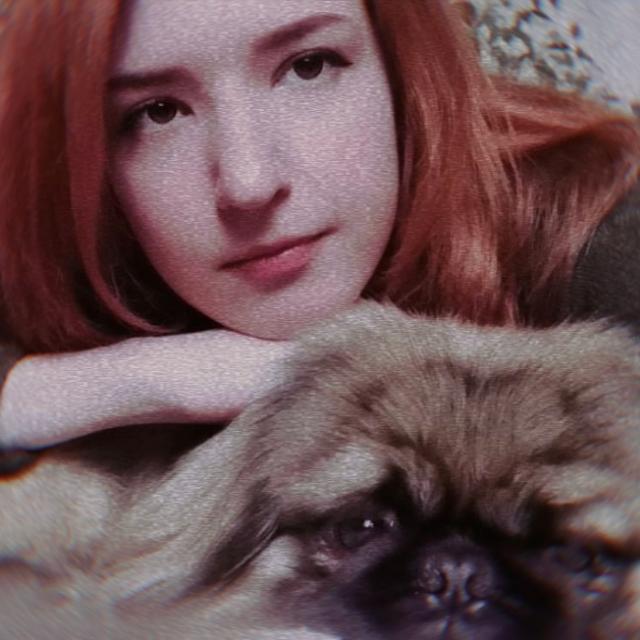 Идея «Наставник ЮИД»
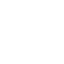 Познакомить руководителей отрядов ЮИД с идеей проекта
Цель семинара
Методика проведения занятий
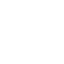 Основывается на двух направлениях работы
Познакомить руководителей отрядов ЮИД с методикой проведения занятий с участием активистов отрядов ЮИД
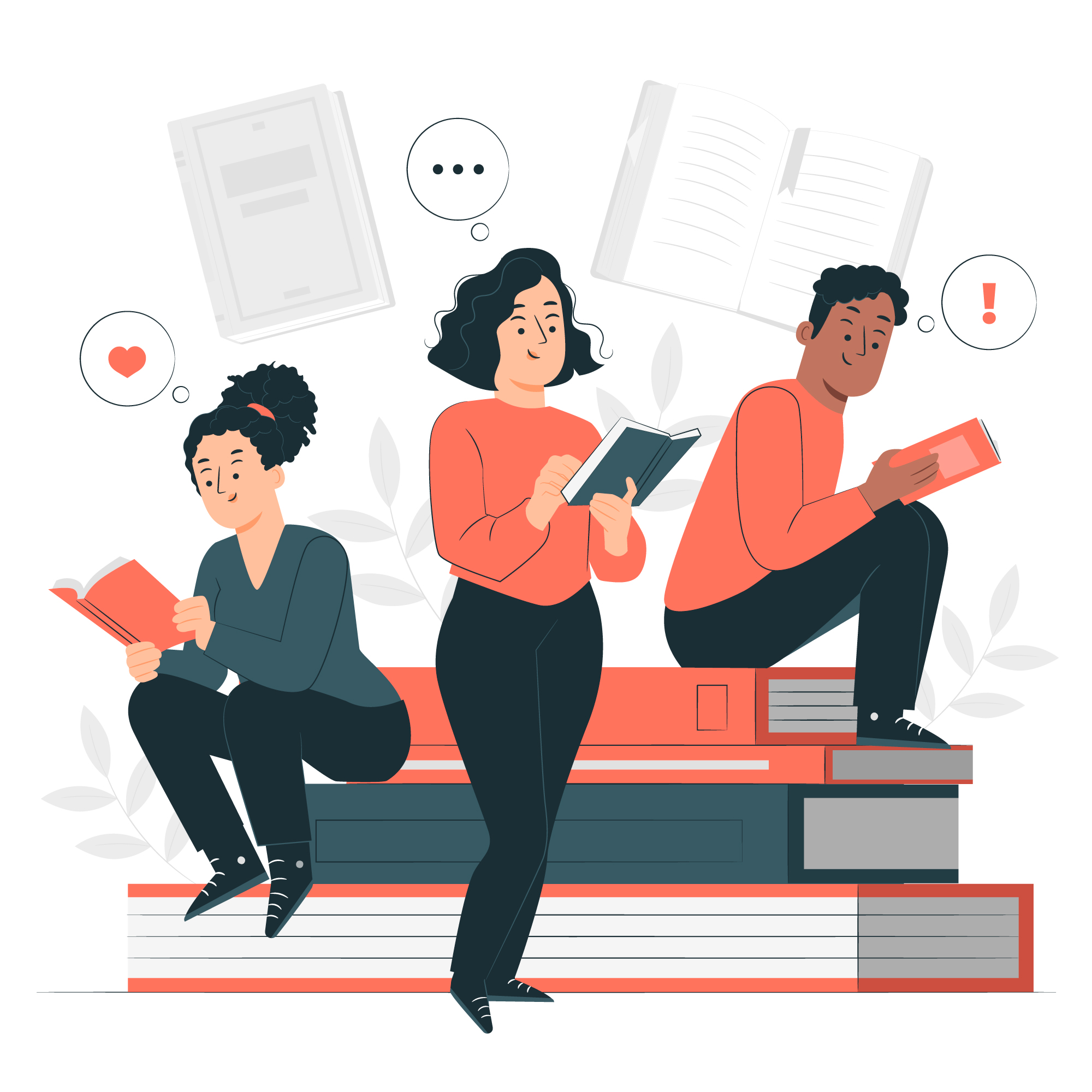 Раздел 1
Наставничество и его функции
Раздел 2
ЮИД
Методика организации наставнической деятельности и проведения занятий
Раздел 3
Место занятий в учебном и календарном планах
Раздел 4
Организация наставнической деятельности с привлечением родительской общественности
Здесь и далее используются иллюстрации от storyset, Freepik.com
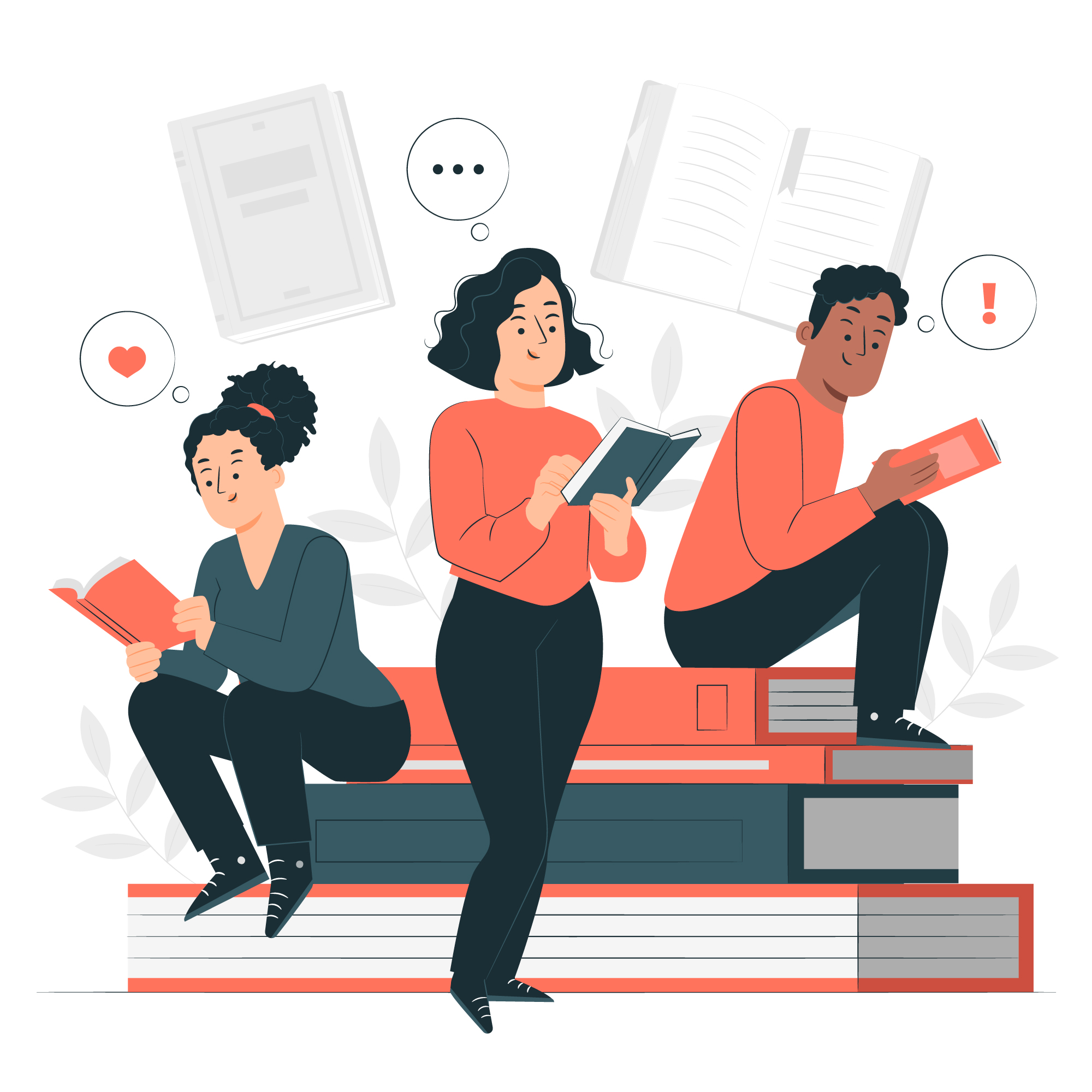 Раздел 1
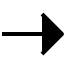 Наставничество и его функции
Раздел 2
ЮИД
Методика организации наставнической деятельности и проведения занятий
Раздел 3
Место занятий в учебном и календарном планах
Раздел 4
Организация наставнической деятельности с привлечением родительской общественности
Ключевые нормативные акты:
Распоряжение Правительства РФ от 08.01.2018 N 1-р «Об утверждении Стратегии безопасности дорожного движения в Российской Федерации на 2018 - 2024 годы».
Паспорт федерального проекта «Безопасность дорожного движения».
Паспорт национального проекта «Национальный проект «Безопасные качественные дороги»».


Концепция информационно-пропагандистского проекта по организации работы по привитию детям навыков безопасного участия в дорожном движении и вовлечению их в деятельность отрядов юных инспекторов движения.
Концепция развития наставничества в Российской Федерации.
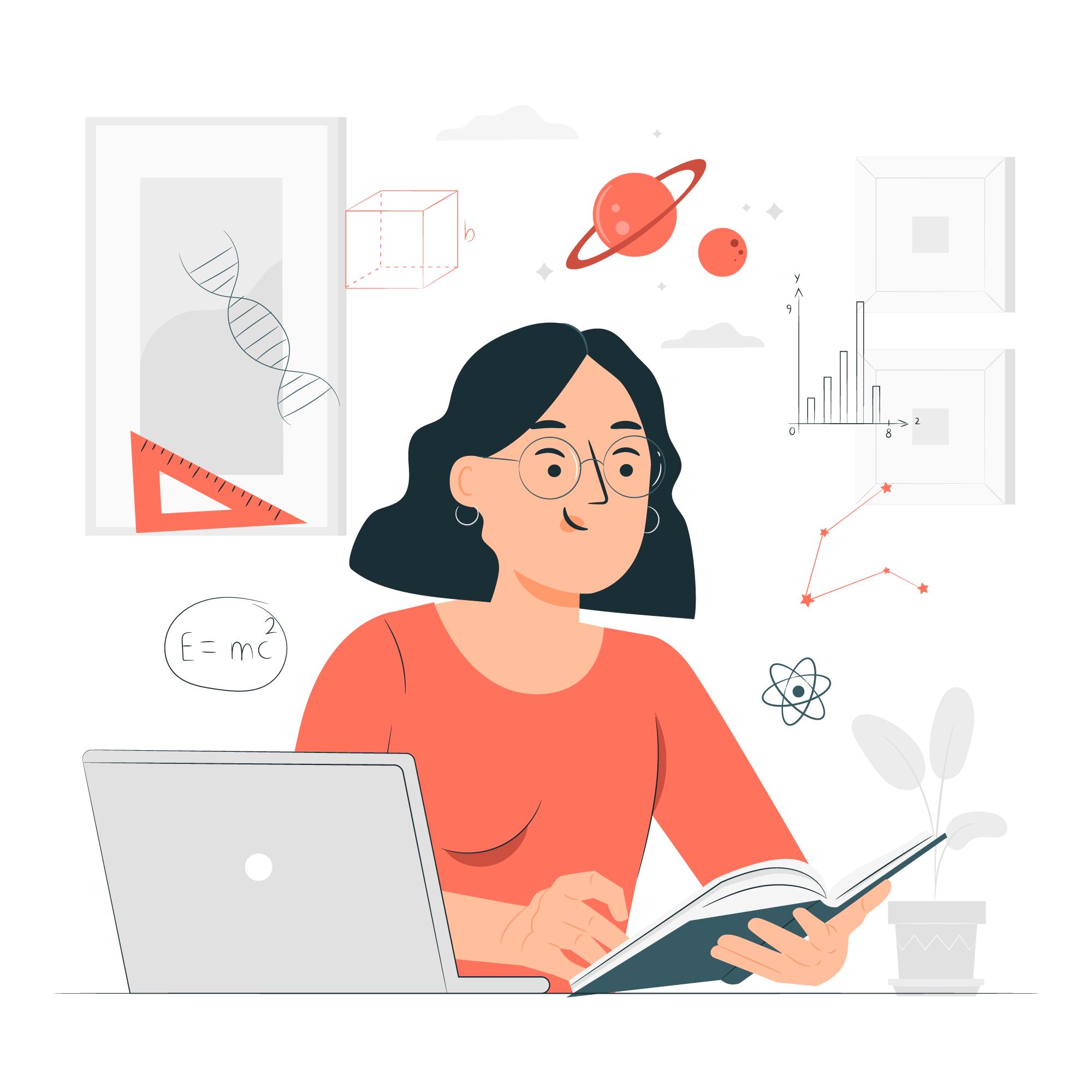 Навстречу наставничеству
Год педагога и наставника
Проект «Наставник ЮИД»
2023 год в Российской Федерации объявлен Годом педагога и наставника специальным Указом Президента Российской Федерации от 27 июня 2022 г. № 401 «О проведении в Российской Федерации Года педагога и наставника».
В этому году реализуется проект «Наставник ЮИД», направленный на привитие навыков безопасного поведения на дороге несовершеннолетних, путем привлечения участников отрядов ЮИД в наставническую деятельность.
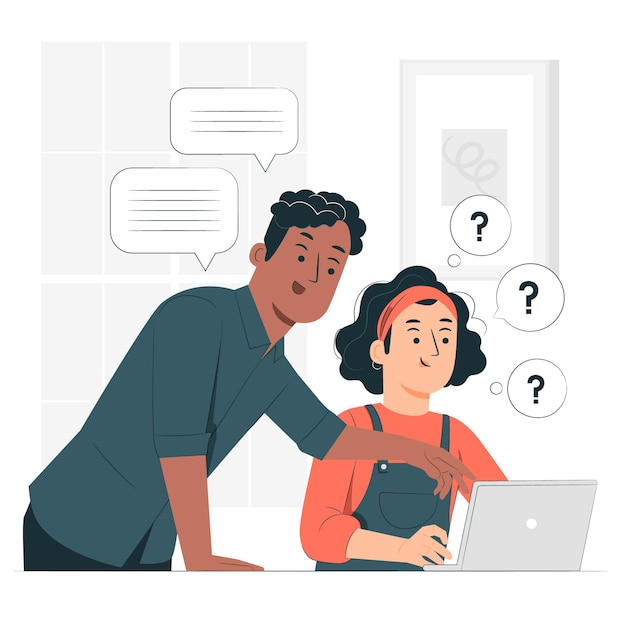 Наставничество — процесс передачи опыта и знаний от старших к младшим членам общества; форма взаимоотношений между учителем и учеником.
Podcasting operational change management inside of workflows.
Наставничество позволяет:
выстроить вертикаль передачи знаний
сохранить и передать знания от их носителя к новому субъекту образовательных отношений
воспитать культуру взаимодействия внутри отрасли или сферы и многое другое
Наставничество в ЮИД
Для ЮИД наставничество является одной из важнейших ступеней, на которую поднимаются участники отрядов по мере своего взросления и формирования представлений о культуре безопасного участия в дорожном движении.
15-16 лет
«Наставник ЮИД»
8-9 лет
10-12 лет
13-14 лет
17-18 лет
«Профессия ЮИД»
«Юный инспектор движения»
«Лидер ЮИД»
«Волонтер ЮИД»
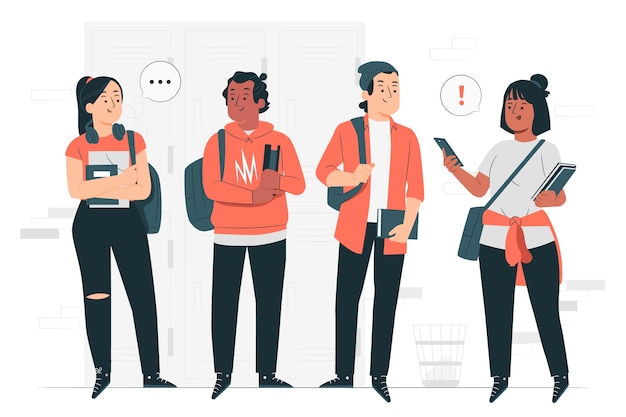 Наставническая деятельность может осуществляться в системах:
1. «педагог»-«обучающийся»;
2. «обучающийся»-«обучающийся».
Наиболее часто обучающиеся сталкиваются с формой наставничества вида «педагог»-«обучающийся», представляющей собой классическую модель педагогического взаимодействия. 

Однако, не меньшую эффективность показывает форма «обучающийся»-«обучающийся», преодолевающую барьеры межпоколенческих различий, различий в функциональных ролях.

Наставничество в широком смысле позволяет получить большое количество навыков, связанных как с подготовкой к мероприятию, занятию, так и развитием навыков коммуникации с аудиторией различных возрастов.
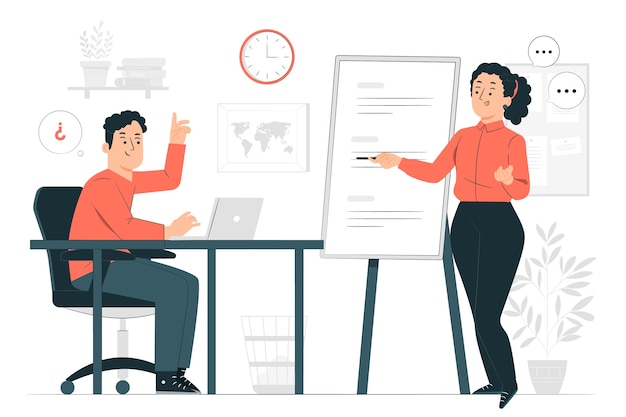 Требования педагогам-наставникам
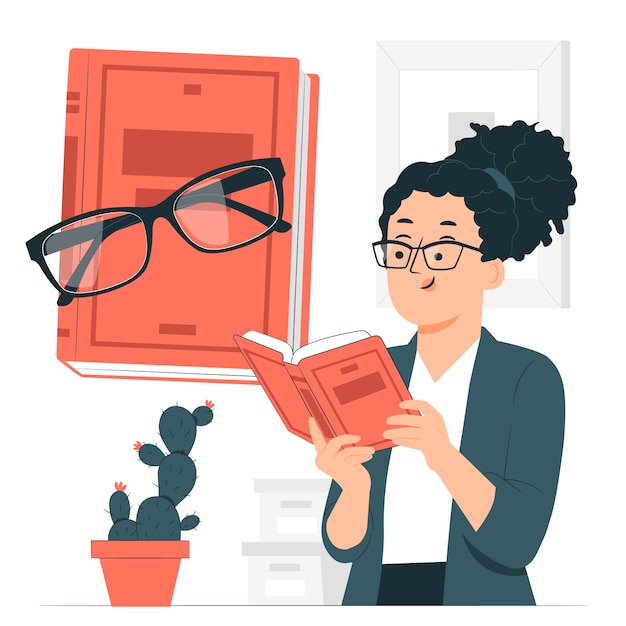 Для педагогов-наставников необходимо наличие и развитие следующих компетенций:
Организаторских
Коммуникативных
предметных
Требования к юным наставникам
Мотивационная готовность:
Умение следовать инструкциям и правилам:
Коммуникационные навыки:
личная заинтересованность ЮИДовца, 
готовность принимать участие в мероприятии, 
подготовка к проведению занятий, 
проведение репетиций и др.
выполнение алгоритма проведения занятий согласно сценарию, 
соблюдение формата занятий, 
понимание своей роли как наставника и др.
открытость к общению, 
желание или готовность работать с аудиторией, 
грамотная речь, 
умение разрешать конфликты, 
корректность в общении с детьми и др.
Наставничество позволяет работать с различными формами деятельности
Занятия с детьми дошкольного и младшего школьного возраста, направленные на профилактику ДДТТ
Выделяются следующие формы работы, где участники отрядов ЮИД могут проявить себя в роли наставников
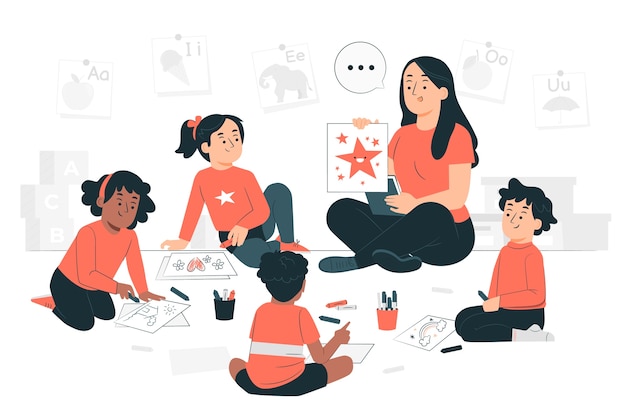 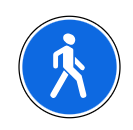 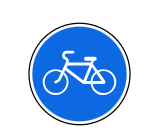 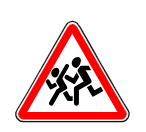 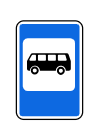 ЮИД
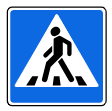 Мероприятия, которые организуются совместно с Госавтоинспекцией РФ
Школьные, районные мероприятия и мероприятия иного уровня
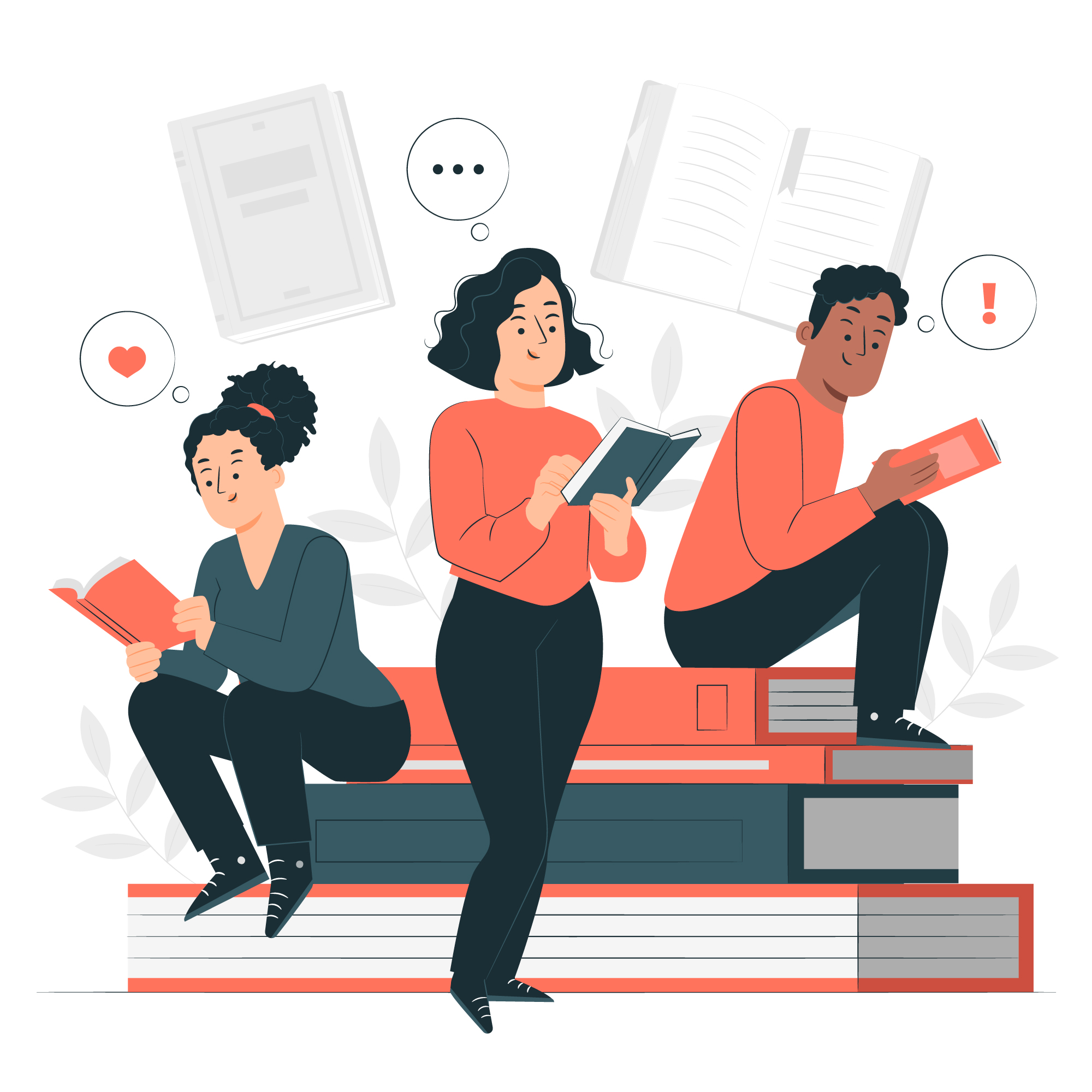 Раздел 1
Наставничество и его функции
Раздел 2
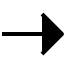 ЮИД
Методика организации наставнической деятельности и проведения занятий
Раздел 3
Место занятий в учебном и календарном планах
Раздел 4
Организация наставнической деятельности с привлечением родительской общественности
Схема реализации проекта на уровне «педагог»-«обучающийся»:
02.
Знакомство участников отрядов ЮИД с возрастными особенностями детей в возрасте 5-8 лет, базовыми педагогическими приемами и методами
01.
Проведение занятия с участниками отрядов ЮИД по их ознакомлению с проектом «Наставник ЮИД», их ролью в мероприятиях и необходимым оборудованием
03.
Привлечение родительской общественности к реализации мероприятий
04.
Проведение репетиций, подготовка к организации занятий
05.
Проведение заключительного инструктажа перед началом проведения занятий
06.
Проведение занятий с детьми в возрасте 5-8 лет наставниками-участниками отрядов ЮИД в соответствии с календарным планом
Схема реализации проекта на уровне «обучающийся»-«обучающийся»:
02.
Репетиционный этап. Проводится подготовка участников отрядов ЮИД к проведению занятий
01.
Подготовительный этап. Осуществляется знакомство участников отрядов ЮИД с необходимым оборудованием для проведения занятий с участием детей 5-8 лет
03.
Проведение занятий. Участниками отрядов ЮИД проводятся занятия с участием детей 5-8 лет
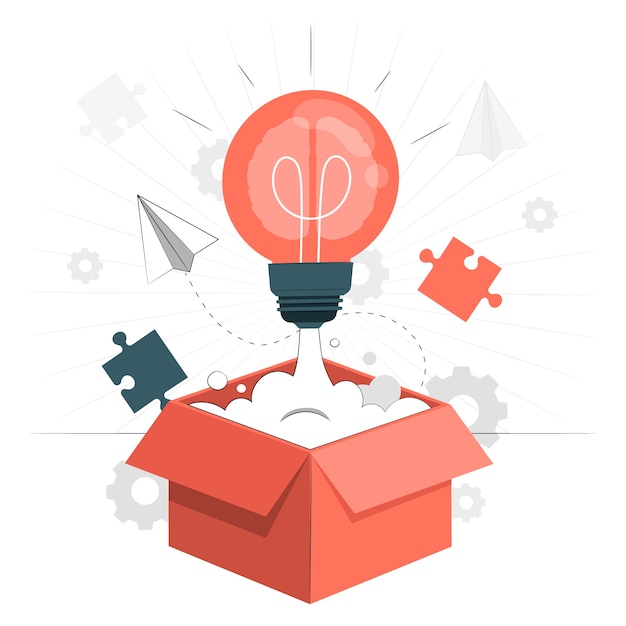 Организация занятий проводится в соответствии со сценариями, которые находятся в Приложениях 1-6 Методических рекомендаций
2 сценария
2 сценария
2 сценария
Сценарии на тему пешеходной безопасности
Сценарии на тему пассажирской безопасности
Сценарии на тему безопасности велосипедиста
«Я-пешеход» для 5-6 лет и 
«Юные пешеходы» для 7-8 лет
«Я-пассажир» для 5-6 лет и 
«Юные пассажиры» для 7-8 лет
«Я-велосипедист» для 5-6 лет и 
«Юные велосипедисты» для 7-8 лет
01. Приветствие
02. Введение
ЮИДовцы-наставники приветствуют участников собрания и представляются
ЮИДовцы-наставники оповещают детей-участников занятия о теме занятия, ставят цель, задачи и описывают план занятия
Рекомендованный алгоритм организации занятия юными наставниками
03. Проведение 
занятия согласно сценарию
04. Выдача раздаточной продукции
ЮИДовцы-наставники под руководством педагога-наставника проводят занятие согласно сценарию
ЮИДовцы-наставники выдают детям-участникам занятия раздаточную продукцию согласно плану, указанному в методических рекомендация
Требования к организации занятия
~30 детей
в одной группе
6 парт или столов
3 юных наставника
Парты стоят парами по 3 столана достаточной дистанции друг от друга
Каждый наставник работает с группой из не более чем 10 детей
Среднее значение численности детей в дошкольной группе, 1-2 классе образовательной организации
Кроме того:
На столах должны быть размещены игровые поля «Карта с дорожной инфраструктурой». 
У каждого ЮИДовца должен быть свой набор оборудования.
Оборудование проекта «Наставник ЮИД»
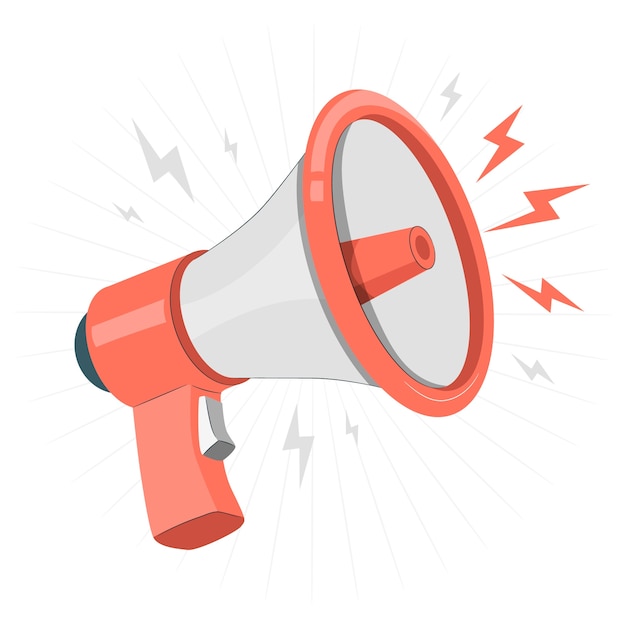 Брендированный чемоданчик или кейс;
- игровое поле «Карта с дорожной инфраструктурой»;
- Набор дорожных знаков;
- Набор «Участники дорожного движения. Транспорт»;
- Набор «Участники дорожного движения. Фигурки людей»;
- Набор «Светофоры»;
Набор «Информационные карточки с дорожными знаками»;

Буклет «ПДД для детей в возрасте 5-6 лет»
По окончанию проведения каждого занятия, наставники раздают детям сувенирную продукцию:
1 занятие
2 занятие
3 занятие
После проведения занятий «Я-пешеход» и «Юные пешеходы» участвующие в занятии дети получают в качестве раздаточной продукции световозвращающий брелок
После проведения занятий «Я-пассажир» и «Юные пассажиры» участвующие в занятии дети получают в качестве раздаточной продукции три вида световозвращающих наклеек
После проведения занятий «Я-велосипедист» и «Юные велосипедисты» участвующие в занятии дети получают в качестве раздаточной продукции слэп браслет
Кроме того, по окончанию проведения всех трёх занятий, участвующие в мероприятии дети дошкольного и младшего школьного возраста получают от наставников значки ЮИД
Чтобы занятия проходили результативно, юным наставникам важно понимать, как именно взаимодействовать с детьми в возрасте 5-8 лет
Один из наиболее эффективных способов проведения занятий и удержания внимания юной аудитории на теме занятия – игровая форма обучения (беседы, кейсовые задания, разыгрывание игровых ситуаций, методы и приемы стимулирующего поощрения).
При проведении занятий с детьми 5-8 лет важно основываться на таких принципах как наглядность и доступность преподносимого материала, подача информации по принципу от простого к сложному, повторение и практика, которые позволят закрепить полученные знания и конечно вежливость и терпение при общении с детьми
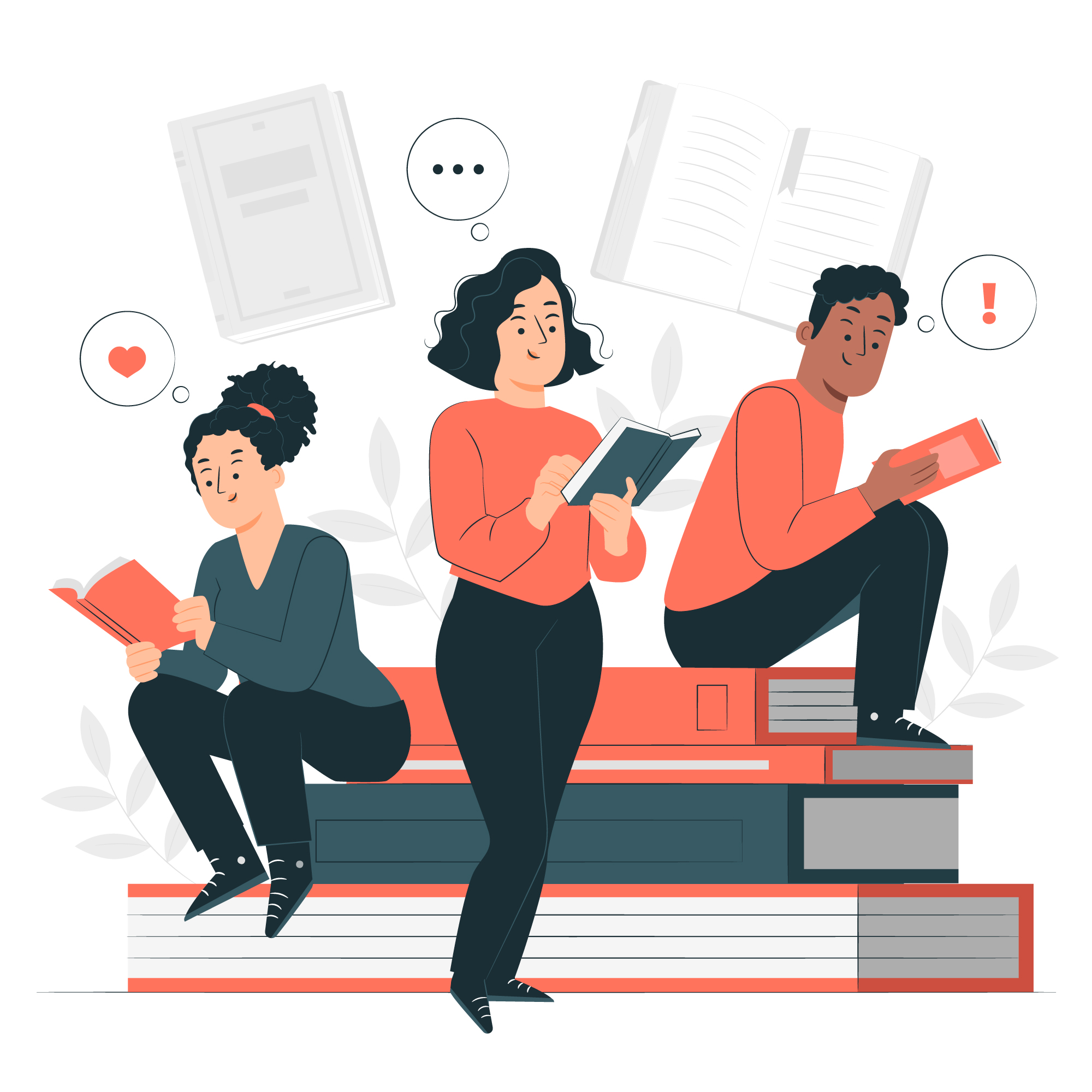 Раздел 1
Наставничество и его функции
Раздел 2
ЮИД
Методика организации наставнической деятельности и проведения занятий
Раздел 3
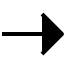 Место занятий в учебном и календарном планах
Раздел 4
Организация наставнической деятельности с привлечением родительской общественности
Учебный план и режим занятий
Занятия рекомендуется проводить в очной форме. В соответствии с СанПиН 1.2.3685-21 занятия с участием детей в возрасте 5-6 лет рекомендуется проводить на протяжении не более 30 минут. Для детей 7-8 лет длительность занятия – не более 45 минут. Если же занятие проводится у первоклассников время занятия может быть сокращено до 35 минут.


Занятия с участием детей дошкольного и младшего школьного возраста рекомендуется проводить с учетом графика обучения, утвержденного в образовательной организации.
План проведения работ по проекту
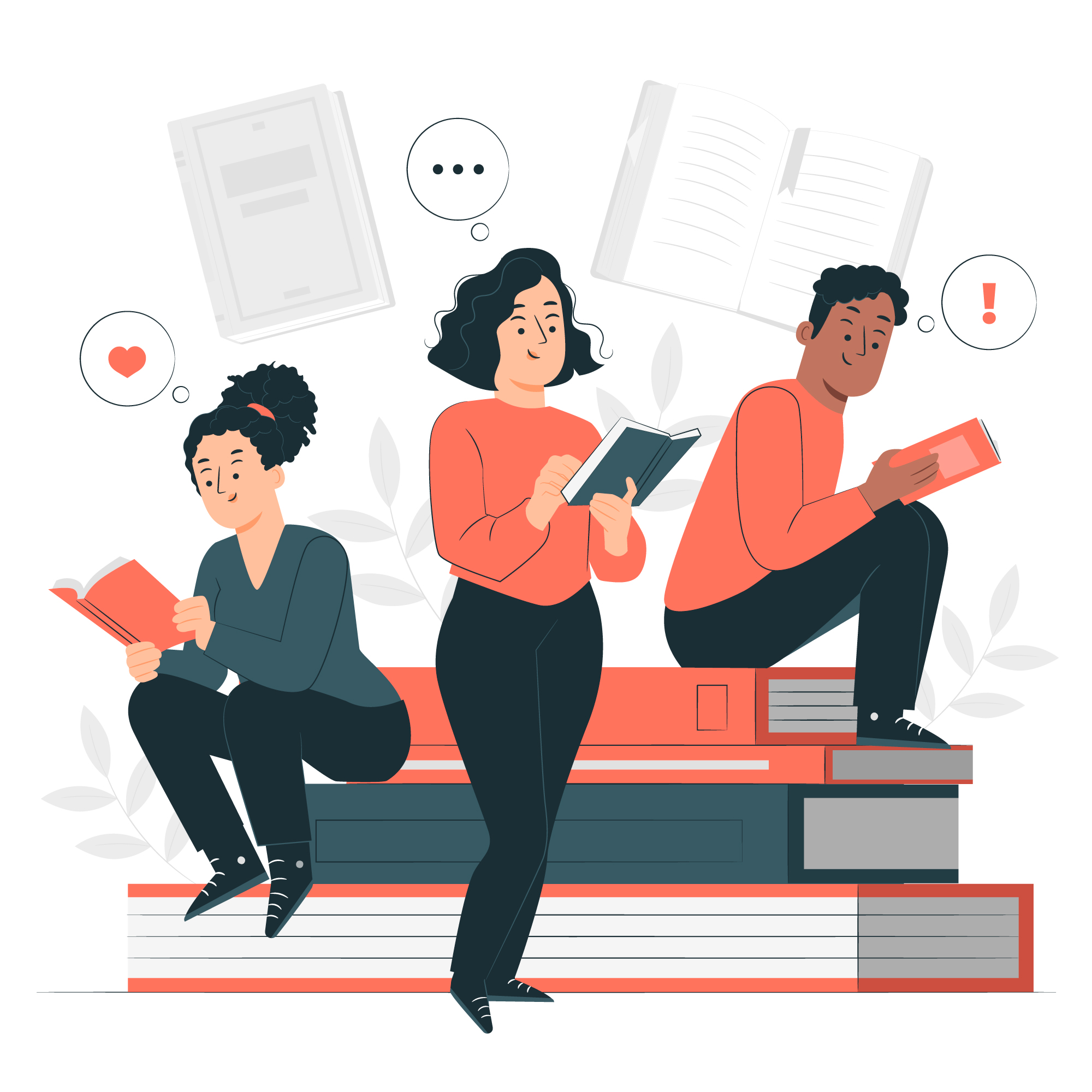 Раздел 1
Наставничество и его функции
Раздел 2
ЮИД
Методика организации наставнической деятельности и проведения занятий
Раздел 3
Место занятий в учебном и календарном планах
Раздел 4
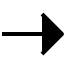 Организация наставнической деятельности с привлечением родительской общественности
Привлечение родительской общественности
Типовой план проведения дискуссионных мероприятий с привлечением родительской общественности:
Актуальная ситуация в области детского дорожно-транспортного травматизма.
Деятельность отрядов ЮИД по профилактике детского дорожно-транспортного травматизма.
Мероприятия ЮИД, которые запланированы в текущем году, а также проведение Года педагога и наставника, как возможность развить в ребенке интерес явлению наставничества.
«Без вас не получится» - родители, как самый важный элемент в структуре детской безопасности на дорогах.
Привлечение родительской общественности является ключевым фактором в повышении эффективности подготовки обучающихся к проведению занятий Проекта. Играет мотивационную роль в вовлечении обучающихся в процесс, а также служит механизмом актуализации знаний среди родительской общественности по проблематике ДДТТ и безопасности на дорогах.

Формат взаимодействия с родительской общественностью выбирается педагогом. Это может быть индивидуальная беседа с родителями, законными представителями детей, либо групповое обсуждение в рамках родительских собраний, родительских лекториев и др.
Дополнительные ресурсы для работы с родительской общественностью и ресурсы для родителей
При совместной подготовке родителей и активистов отрядов ЮИД, выступающих в качестве наставников, педагоги могут порекомендовать родителям обратиться к следующим информационным ресурсам: 
сайт ГИБДД РФ, 
сайт ВЦХТ: раздел БДД, 
сайт ЮИД, 
сайт газеты «Добрая дорога детства», 
сайт Школа юного пешехода, 
сайт ПДД 24, 
сайт Российское образование, 
сайт Национального проекта «Безопасные качественные дороги».
Также в качестве одно из видов работы с родительской общественностью педагогам рекомендуется обратиться к видеофильмам «Папа может», «Суд», «Важный звонок». 

Подробнее с методикой проведения дискуссионных мероприятий с родителями, а также самими фильмами можно ознакомиться на сайте ВЦХТ (ссылка дана в методических рекомендациях)
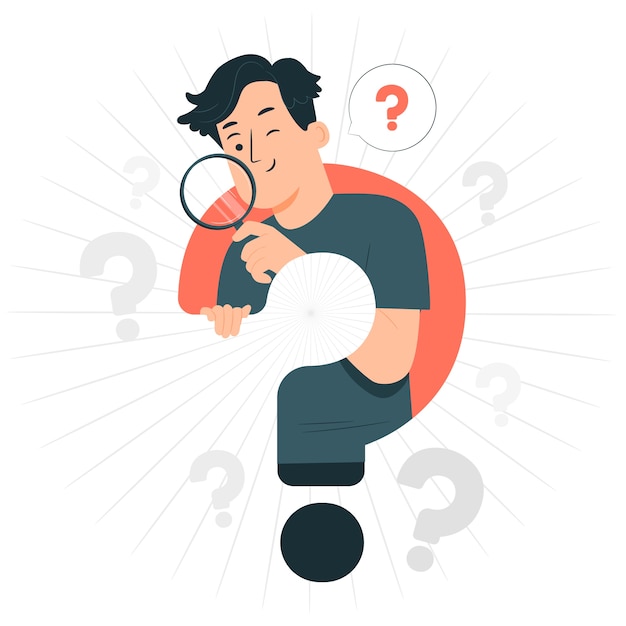 Отвечаем на ваши вопросы
Благодарим за внимание!